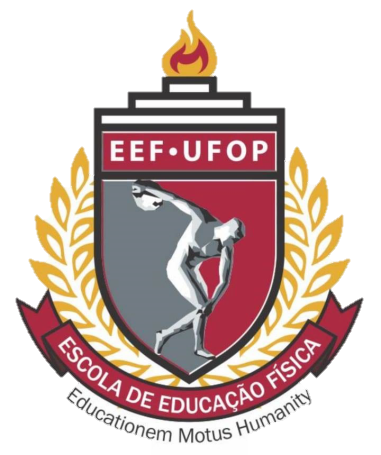 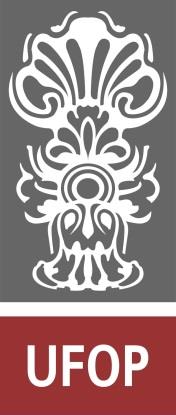 Universidade Federal de Ouro Preto
Escola de Educação Física
LAGEP
Lazer Terapêutico:Pesquisa-ação com trabalhadores de serviços de saúde mental, álcool e outras drogasPASQUIM, CAMPOS E SOARES
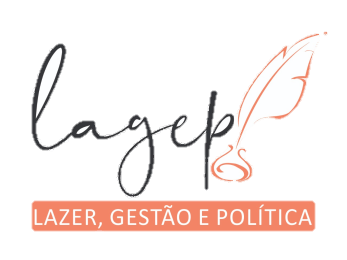 Em casa, 2021.
Equipe:
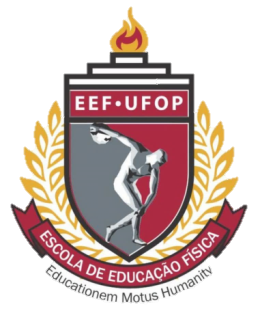 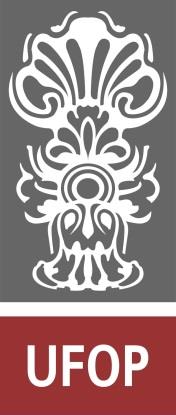 Augusto Lima;
Hipsia Ferreira;
Layla Machado;
Manuele Lima;
Maria Clara Brás;
Patrícia Alecrim.
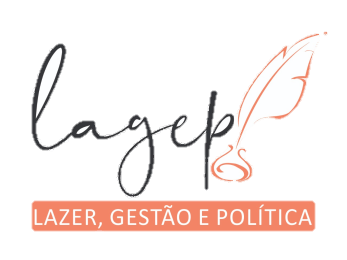 Introdução
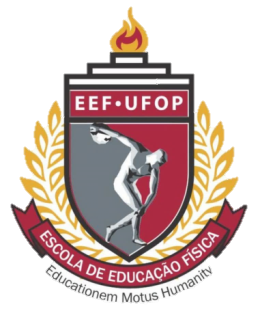 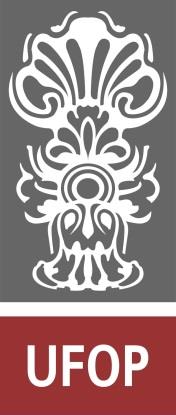 Atividades de lazer como tratamento em serviços de saúde mental.

Componente na prevenção e tratamento do uso de drogas (MORE et al., 2017).

Contradição quanto a correlação entre atividades físicas de lazer e o uso de drogas -> Lazer Terapêutico
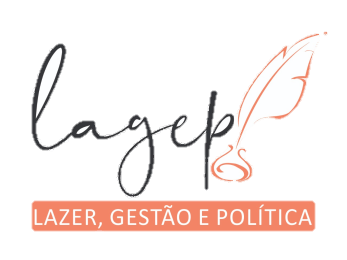 Lazer
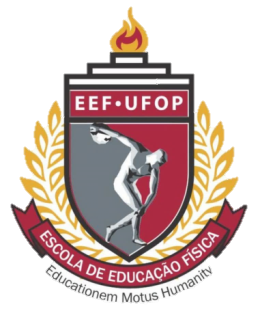 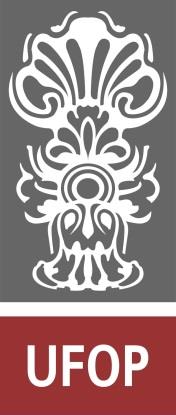 Não sinônimo de atividade recreativa 
(GOMES, 2004).

Tensão entre capital e trabalho.
(MASCARENHAS, 2005).

Quando relacionado a temática das drogas é fundamentalmente proibido – discurso autoritário.

Socialmente dominante, sugere um ciclo sem saída.
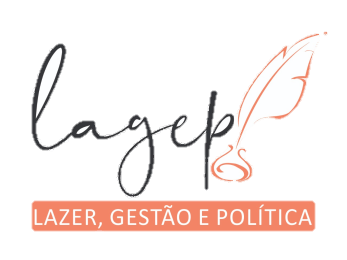 Objetivo
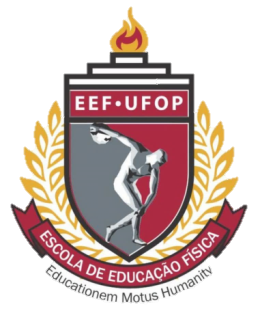 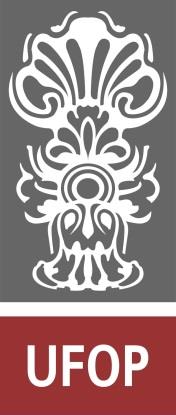 Compreender as representações cotidianas sobre lazer, consumo de drogas e educação sobre drogas expressas por trabalhadores de serviços de saúde mental.
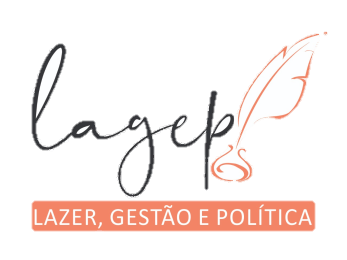 Método
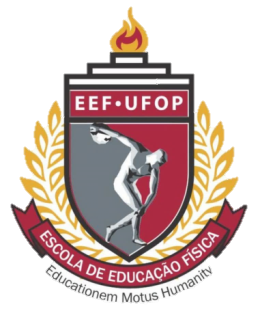 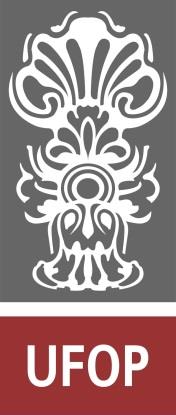 Pesquisa qualitativa realizada em São Paulo.
Molde pesquisa-ação emancipatória – CAPS AD.

Teoria das representações cotidianas.

Os participantes eram trabalhadores da saúde mental de consumidores de drogas – Serviço público.
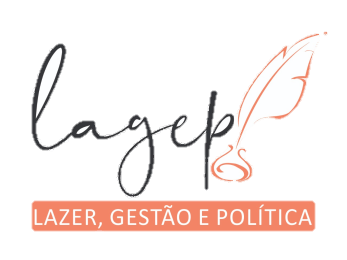 [Speaker Notes: Atividades religiosas tinham o mesmo caracter antigamente]
Amostra
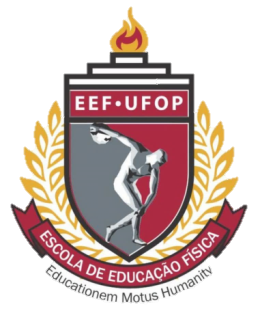 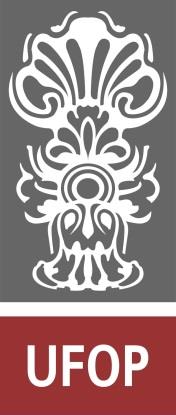 05 Profissionais de Educação Física;
03 Psicólogos;
02 Redutores de danos;
-   01 Assistente social.

A diferença de experiência entre os profissionais eram notáveis.

Trabalhadores de jornada dupla.

Regime celetista da Organização Social de Saúde.
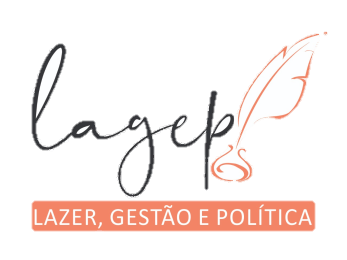 Oficinas
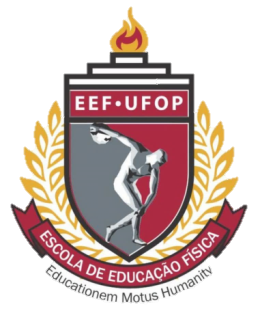 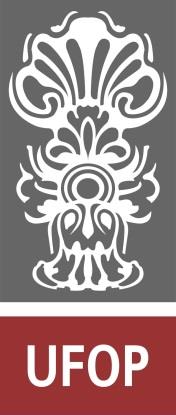 Estigma sobre usuários de drogas; 
Característica da sociabilidade, das relações sociais capitalistas; 
Trabalho e lazer na contemporaneidade;
Perspectivas metodológicas e teóricas da saúde coletiva; 
Atividades de lazer em serviços de saúde; 
Educação sobre drogas;
Necessidades sociais de saúde; 
Território; 
Objeto e finalidade das práticas em saúde.
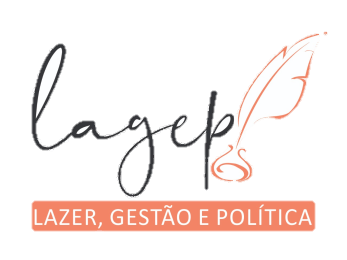 Avaliação
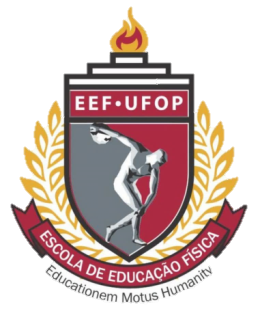 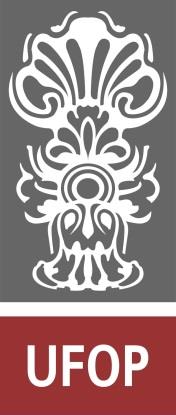 Cordeiro (2016) aponta que a PAE tem como meta explícita mudar o status quo, assinalando a necessidade e a possibilidade de transformação social, uma vez que o conhecimento é produzido de forma a submeter à reflexão os problemas apresentados na realidade concreta. 

Estudo contínuo.
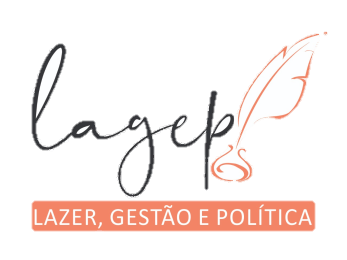 Resultados
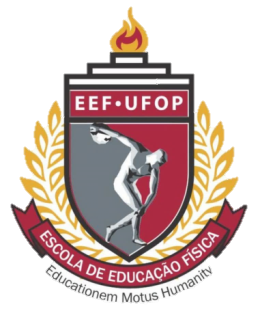 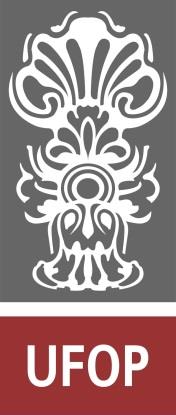 A análise das representações exige captar transformações representacionais em movimento dialético. 
Lazer cotidiano (oposição as obrigações cotidianas do trabalho e da vida – fuga da rotina).,
Efeito Compensatório.

O capitalismo gera o mal-estar social e as opções de  alívio, submetendo ambos ao mercado (VIANA, 2014).
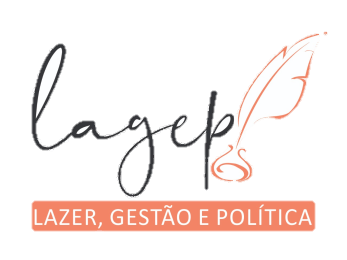 Lazer
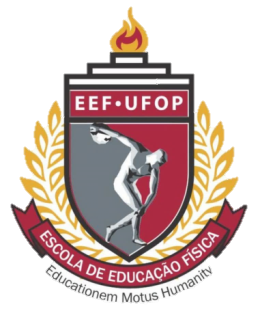 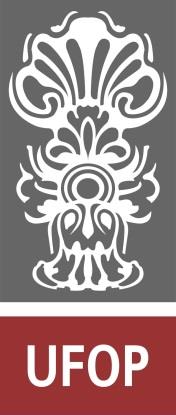 As atividades de lazer são atividades compensatórias;

Comportamentos desajustados podem ser substituídos por um “lazer saudável”;

O “lazer terapêutico” faz parte das estratégias de captação e de controle de usuários em serviços de saúde.

A liberdade de escolha do lazer é apenas a aparência do fenômeno.
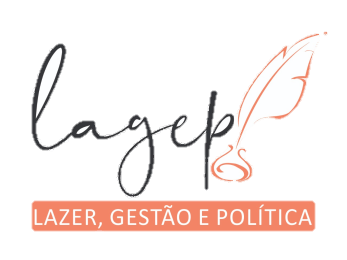 Consumo de Drogas
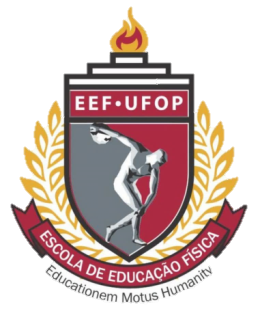 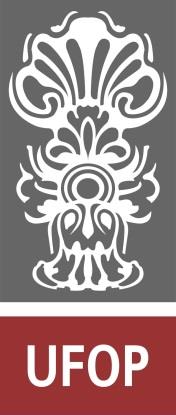 Resposta as necessidades humanas.

O consumo de droga é uma escolha individual;

O dependente químico não tem força de vontade;

Grupos marginalizados são alvos de diagnósticos e de ações autoritárias na área de drogas;
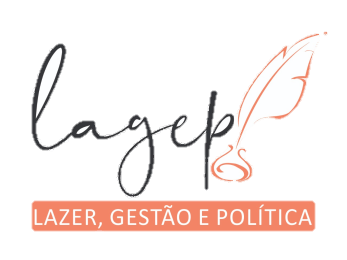 Lazer Terapêutico
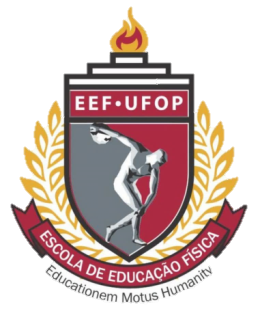 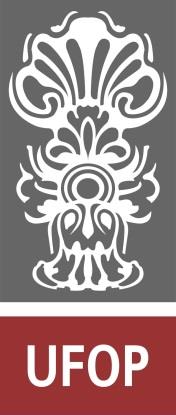 Atividades de lazer substituem o desejo de consumir drogas;

Recompensa ou privilégio de indivíduos que participam de atividades consideradas nobres.

Reflexões sobre a fruição do lazer e direito ao lazer não acontecem. 

Associação a mentalidade dominante, controle social, matriz disciplinar, tratamento moral.
Termos
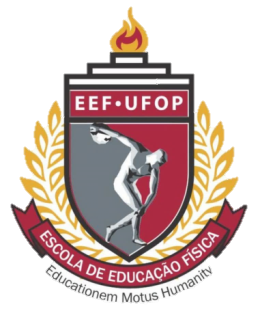 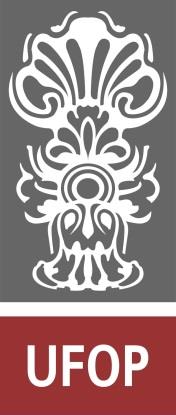 Viciado em drogas;
(VELHO, 1999)

Doentes Mentais;
(AMARANTE; TORRE, 2010)

Sofrimento crônico amplamente relacionado ao abandono social e à insegurança.

Invalidação , expressões pejorativas ou acusação.
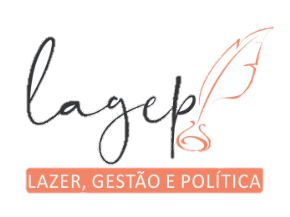 Programas de Educação
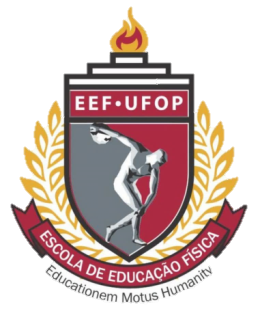 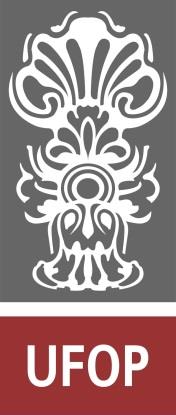 Estratégias inúteis de amedrontamento;

Proibicionismo;

Correção de disfuncionalidades.

Compreensão multifatorial, qualquer desequilíbrio qualquer fator gera abuso ou risco de recaída.
(PASQUIM E SOARES, 2010)

Lazer = proteção.
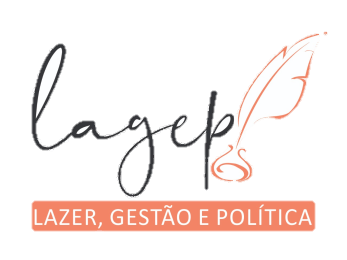 Conclusões
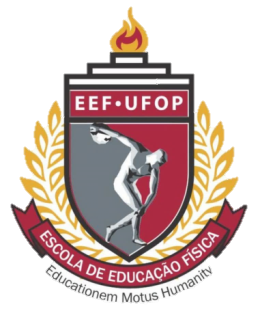 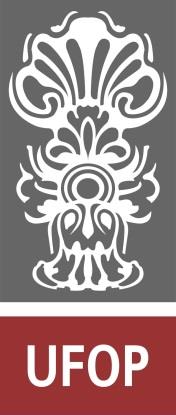 Esta pesquisa permitiu compreender e incitar transformações no cuidado a usuários de drogas.

Indicam-se duas oficinas educativas:

-Promoção de reflexões sobre o lazer entre consumidores de drogas e direito ao lazer;

- Estimular a fruição de práticas autogeridas, criativas e autênticas entre os usuários dos serviço de saúde.
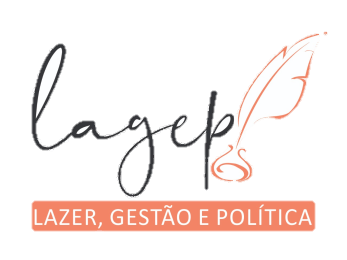 Referências
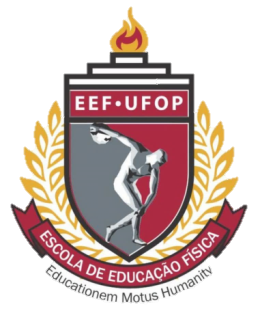 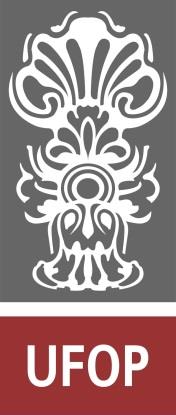 PASQUIM, H. M.; CAMPOS, C. M. S.; SOARES, C. B. Lazer terapêutico: pesquisa-ação com trabalhadores de serviços de saúde mental, álcool e outras drogas. Revista Movimento, Porto Alegre, v. 26, e26004, 2020
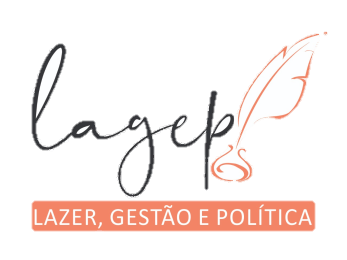